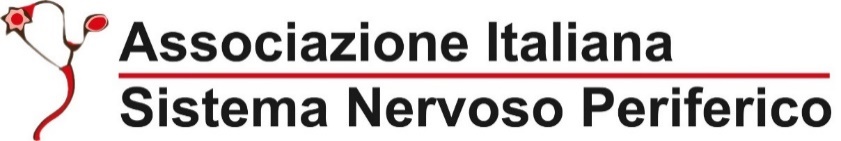 Napoli, 25 – 27 maggio 2023
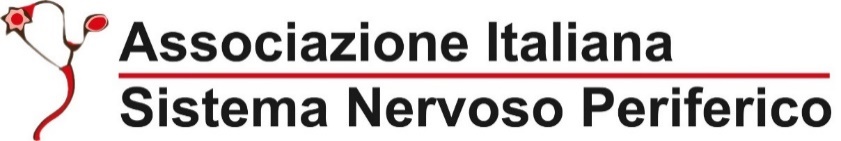 1 immagine
or graphic
Napoli, 25 – 27 maggio 2023